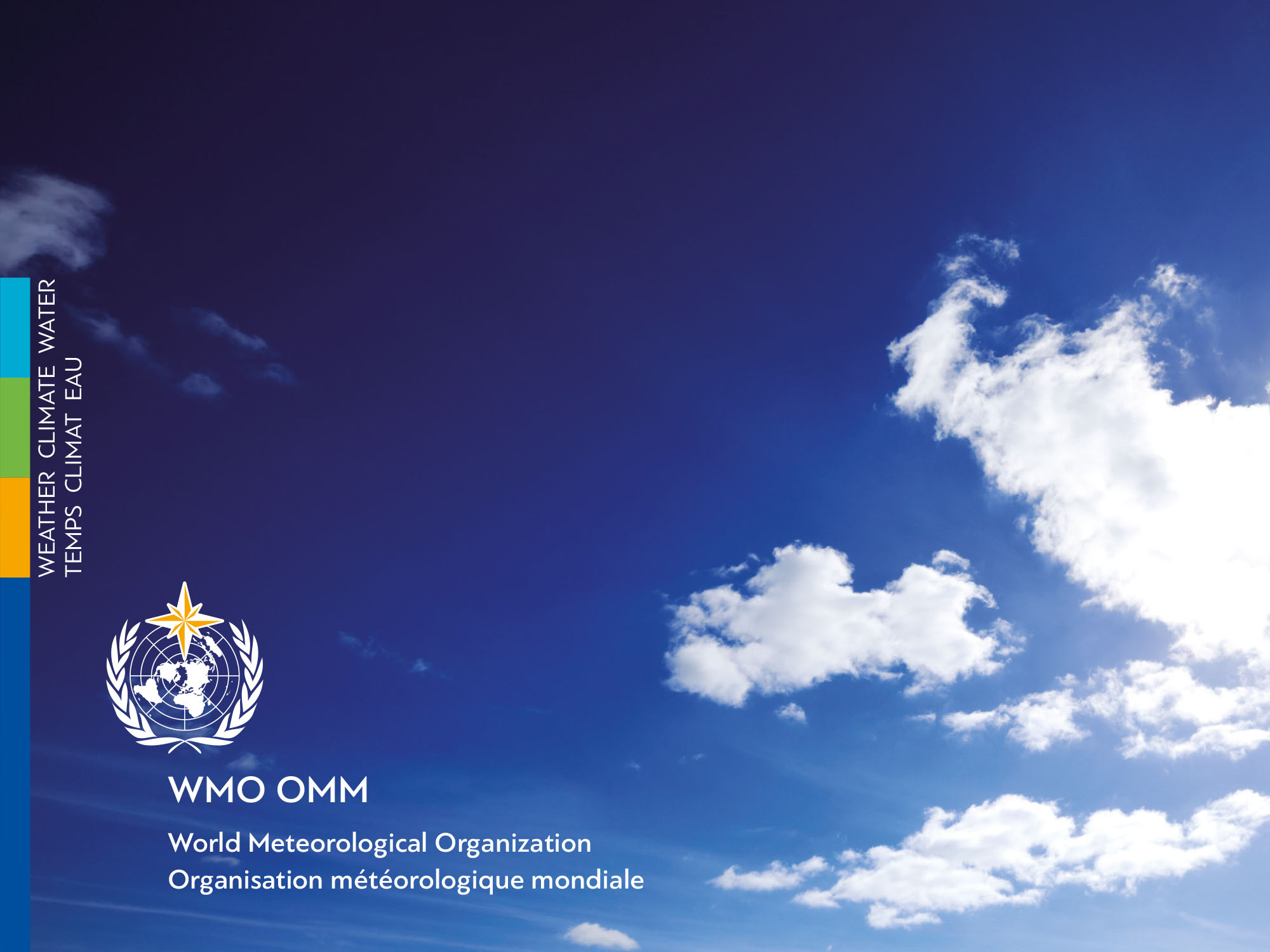 How to manage Information in OSCAR/Surface
Jörg Klausen, MeteoSwiss
Lucia Cappelletti, MeteoSwiss
Outline
Introduction
Stations, unite!
She can, I can’t 
Historical information
To the rescue!
introduction
OSCAR/Surface initial data integration
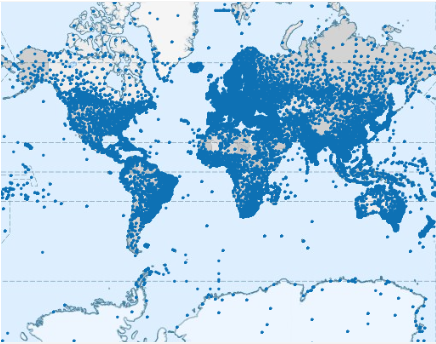 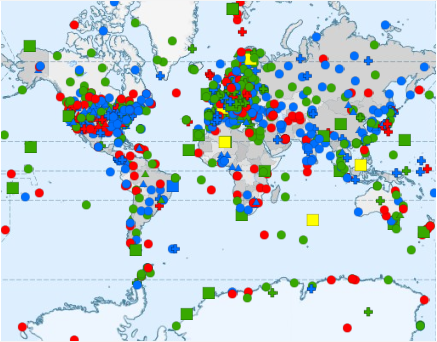 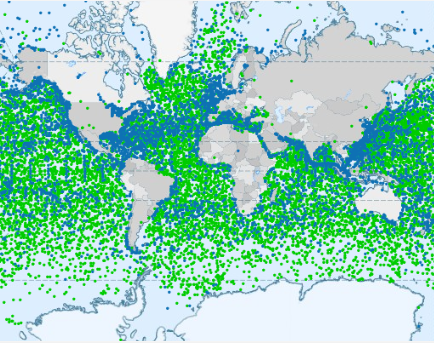 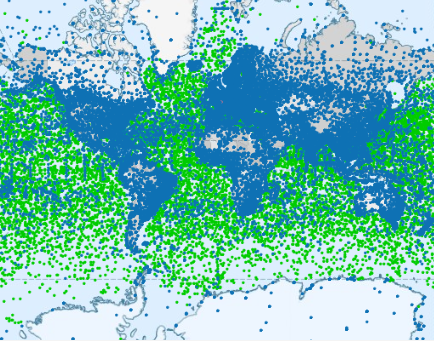 JCOMMOPS
(«GOOS»)
GAWSIS
(«GAW»)
Vol A + WRD
(«GOS»)
OSCAR/Surface
Integrate first, then consolidate
Potential duplicates between Vol A, WRD, and GAW
Members only know what is a duplicate
Stations, Unite!
Speak to thy neighbour
Use existing OSCAR entries if possible
Don’t generate new stations unless there is a good reason!
Several organizations can share the same observing facility
An observing facility can host many different instruments and serve several programs / networks
Station metadata should enable adequate use of observations
Various different observations can increase the value of each, so documenting them in one place is good practice
More stations only mean more work!
Example
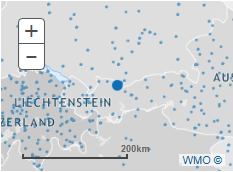 A: ZUGSPITZE (0-20000-0-10961)
47.4222222222°N, 10.9866666667°E, 2964m
B: Zugspitze-Schneefernerhaus (0-20008-0-ZSF)
47.4165°N, 10.97964°E, 2671m
C: Zugspitze-Gipfel (0-20008-0-ZUG)
47.421075°N, 10.985896°E, 2962m

A and C are the same station and could be consolidated
Horizontal distance of ca. 650 m between A/C and B might not warrant 2 different station entries … but due to the alpine setting, the difference in elevation clearly leads to quite different exposure.
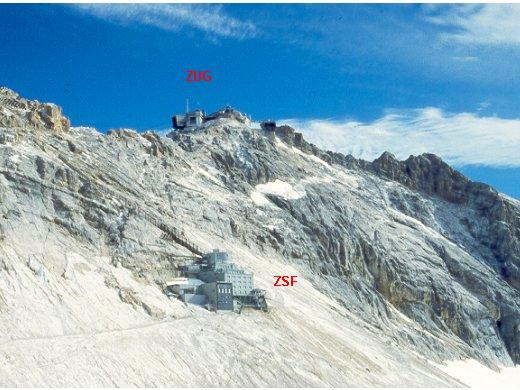 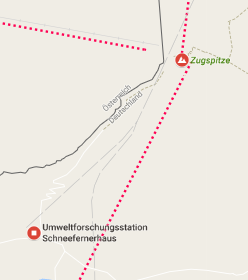 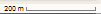 Consolidate co-located stations
This is the preferred approach!
If station A should be combined with station B, first decide which station should remain. Then copy all information from one to the other, and use «Support» to request complete deletion of one station.
Linking stations
OSCAR administrators can link stations that somehow belong together. If co-located stations cannot be combined into one for specific reasons, then this may be a solution. 
Contact «Support» for more information.
More examples
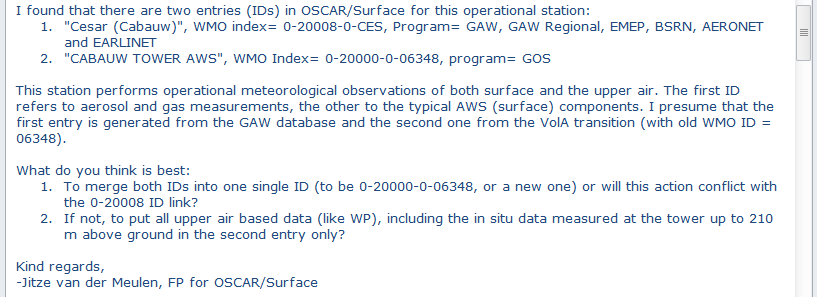 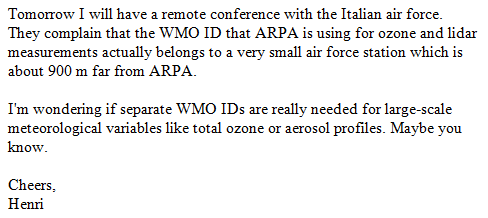 She can, I can’t
User roles in OSCAR/Surface: overview
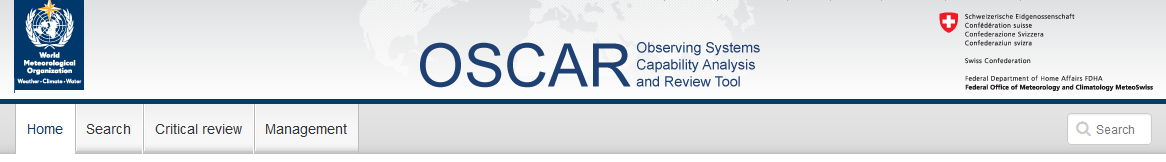 Anonymous user
Registered user
User roles (imply user rights):
Administrator
National Focal Point (for a program*)
Program Focal Point
Station contact
Instrument expert
Program approver
User functions (no rights):
GAW World Data Centre
JCOMMOPS Chairperson
…..
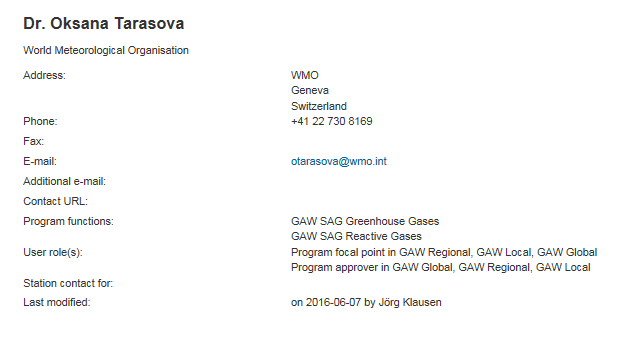 *available from release 1.2.1
Security and user management: Assignment of roles and rights
Authentification by identity provider (Swiss Government)
Authorization within application based on «trust-relationships» and various «user roles»
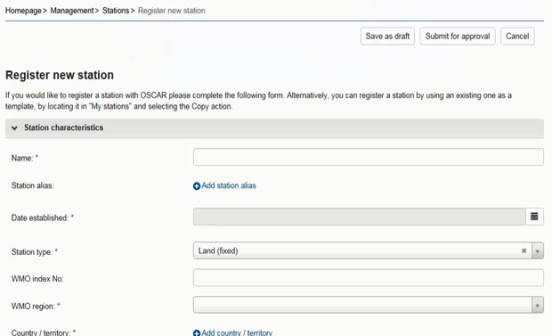 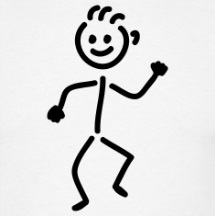 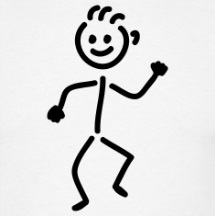 Register
Edit all stations in country
Also: register new contact
Admin
NFP
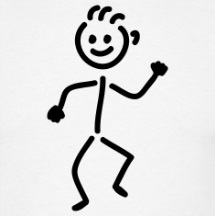 Edit assigned stations
Also: register new contact
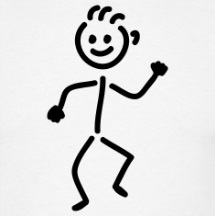 Station contact
User roles in OSCAR/Surface: Rights
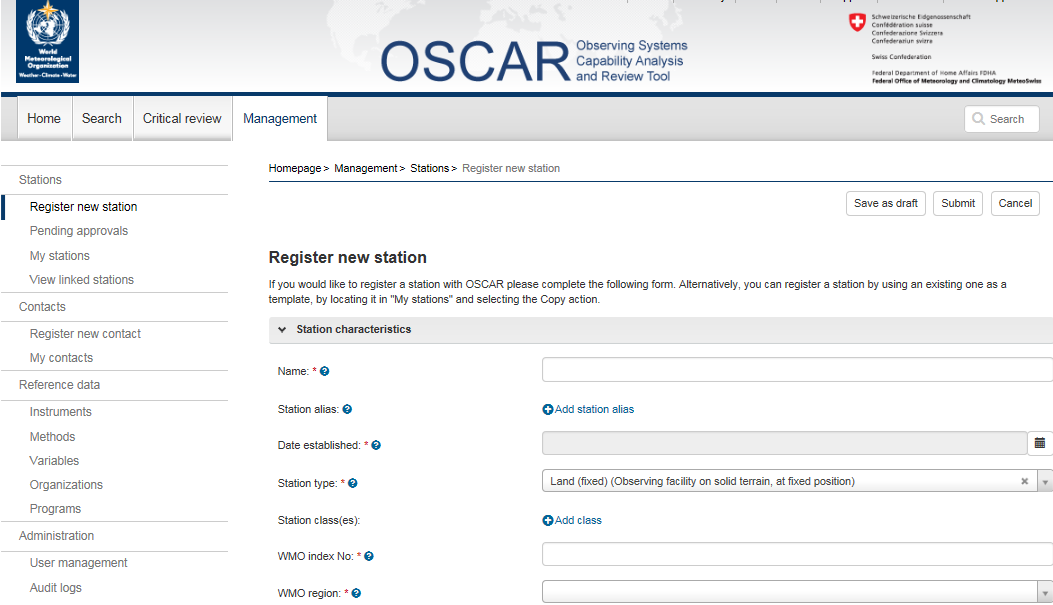 Management tab includes a role-tailored vertical menu
Reflects the user role and rights model
**only stations affilated with certain programs (i.e. GAW) need approval
Find users by roles in OSCAR/Surface*
Search for contact(s) by functions
Search for contact(s) by role
Download search results (csv, xml)
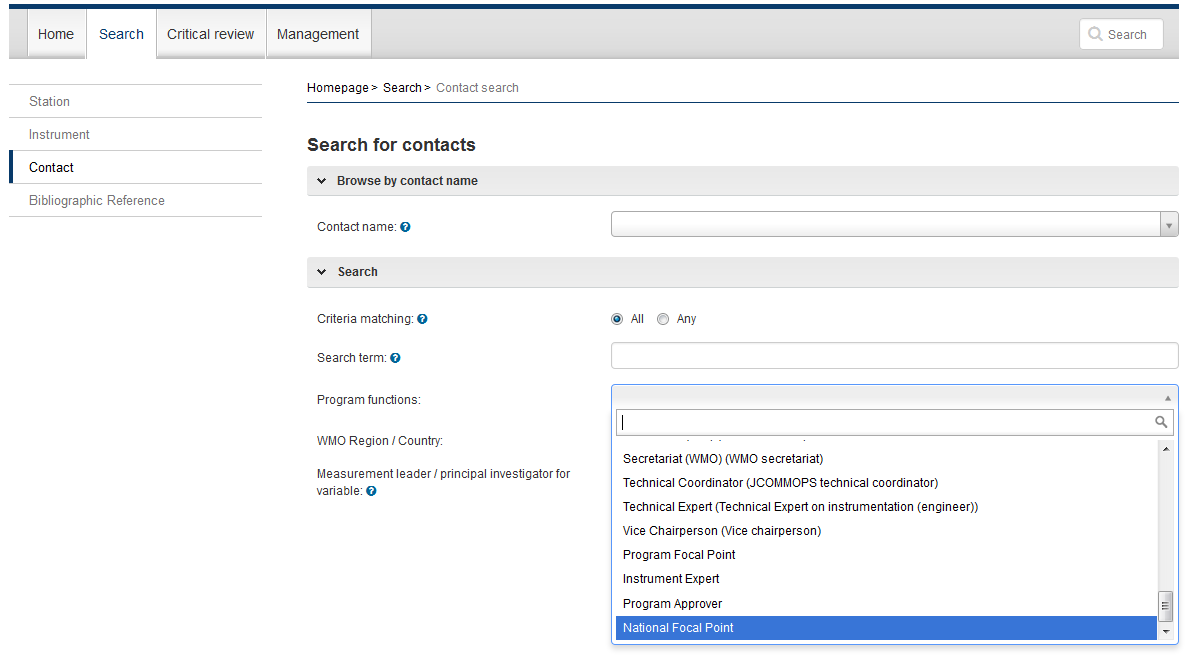 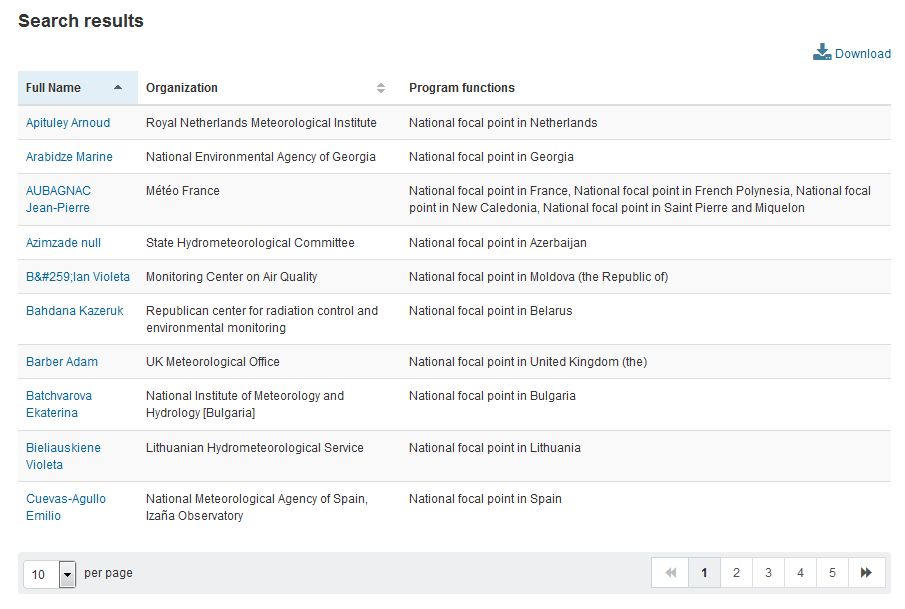 *available from release 1.2.1
Historical information
OSCAR/Surface is history aware
Information about past history enables adequate use of observations
Same observer at different stations
Instrument moved from one station to another
Instrument re-located at station
Maintenance schedules changed
Station, instrument log books, events
…
Add and correct, don’t delete
Changes are added as new information
Erroneous information should be corrected
Old information is not («cannot be») deleted
OSCAR/Surface asks for and maintains very many date/timestamps

 From-To
 Since-Till
To the rescue!
Where to get help
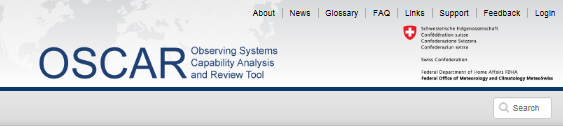 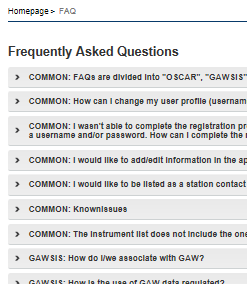 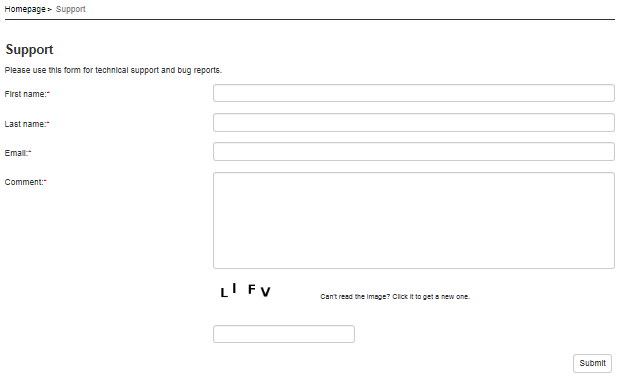 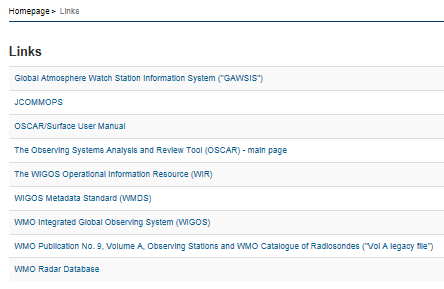 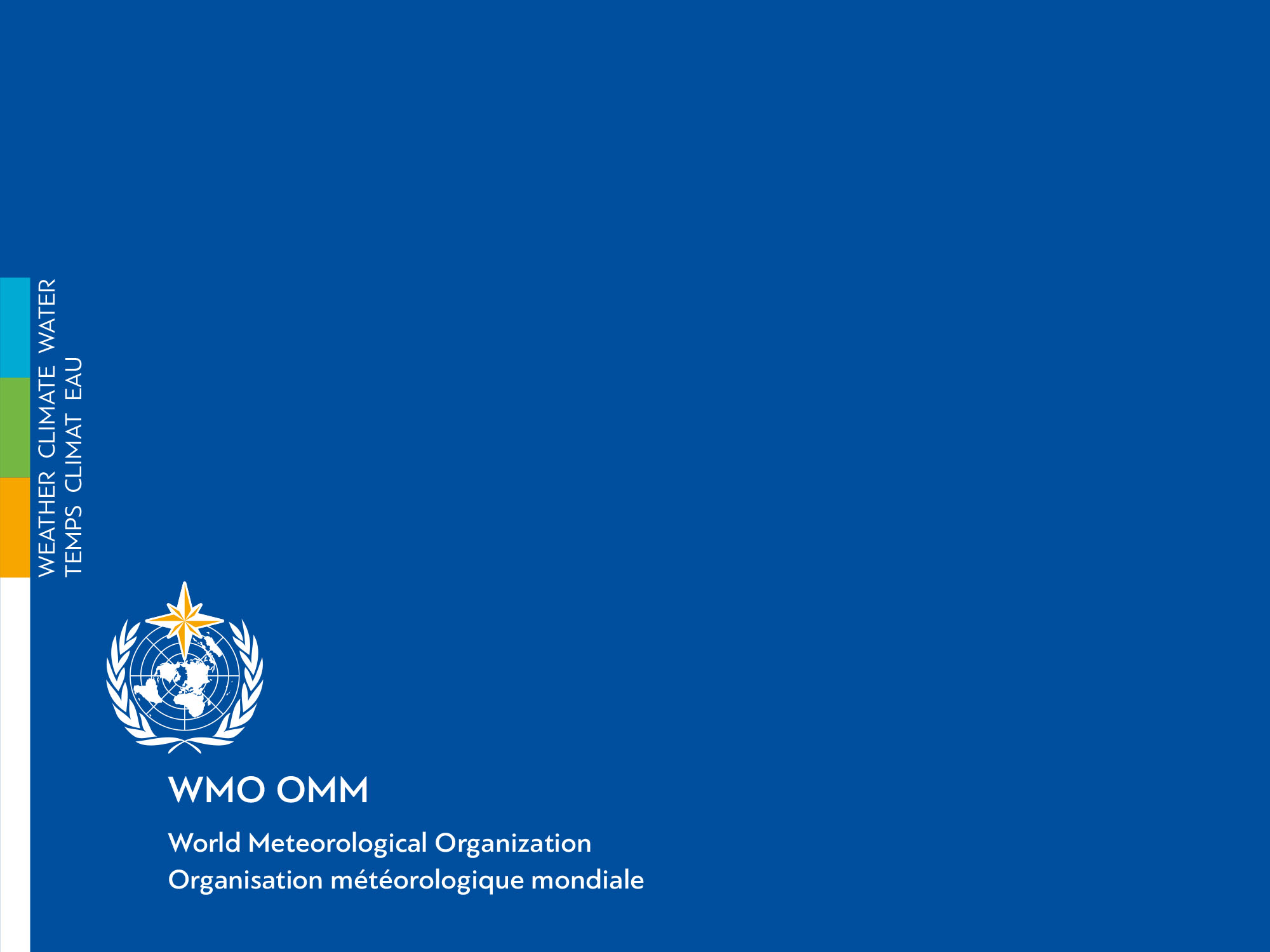 Thank you
Merci
شكرا
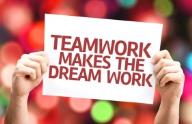 Financial support. Swiss Federal Office of Foreign Affairs, MeteoSwiss, WMO, Met Norway
Project Team at MeteoSwiss. (current) J Klausen, L Cappelletti, B Calpini, M Musa, M Brändli, L Koppa, C Walder, E Grüter, S Sandmeier, M Schäfer, A Rubli, Tom Hager, Attila Loos; (past) J Mannes, S Spreitzer, M Leutenegger, C Sigg, M Abbt, W Brunelli, J Mettler 
Project Team at WMO (current). F Belda, LP Riishojgaard, T Pröscholdt
Project Team at European Dynamics (current). T Galousis, M Ulmann, L Christou, N Pappa, S Sklavos, …
ICG-WIGOS. S Barrell, B Calpini, …
TT-WMD. (current) K Monnik, J Klausen, J Swaykos, T Boston, U Looser, E Büyükbas, Zhao Licheng, T Oakley, S Foreman, D Lockett, L Nunes
IPET-MDRD. D Lowe, J Tandy, …
JCOMMOPS, GAW WDCs, ET-WDC, …
You & your organization!